NotulistErik Banken
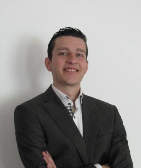 Portefeuille:
Verslaglegging
Website
Wonen/huisvesting
Jongeren en Jong volwassenen
Verenigingsleven
Toerisme en recreatie
Social media
Speerpunten:
Onderzoek wonen (huisvestingsbehoefte en kwaliteit)
Verenigingsleven en hun voorzieningen
Betrokkenheid jongeren bevorderen
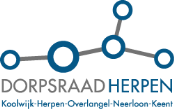